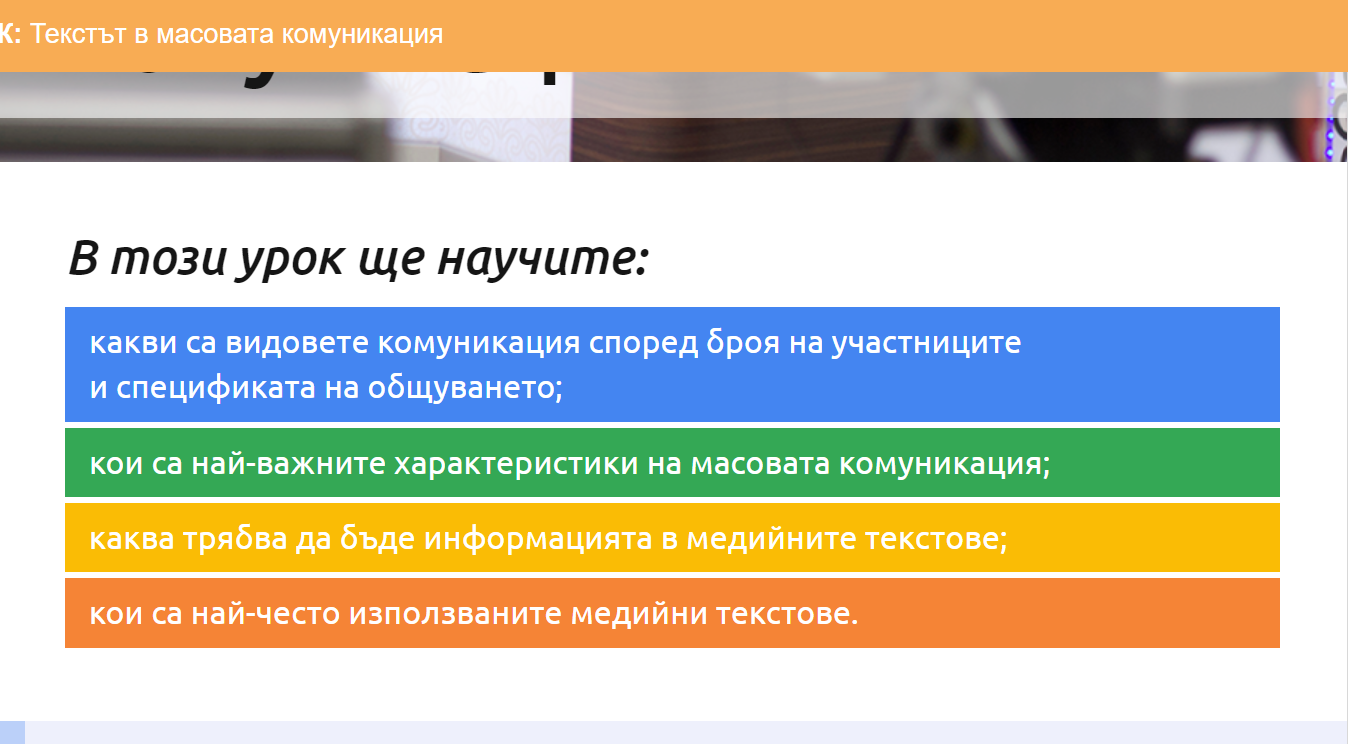 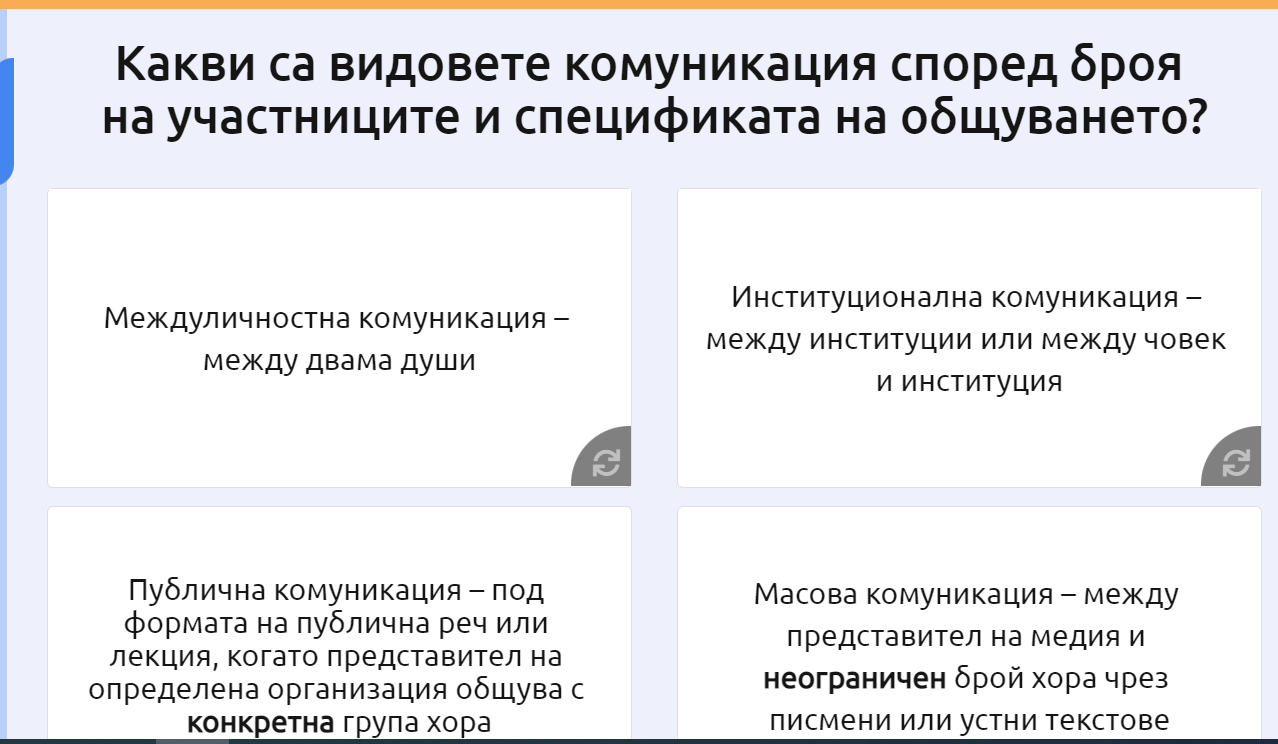 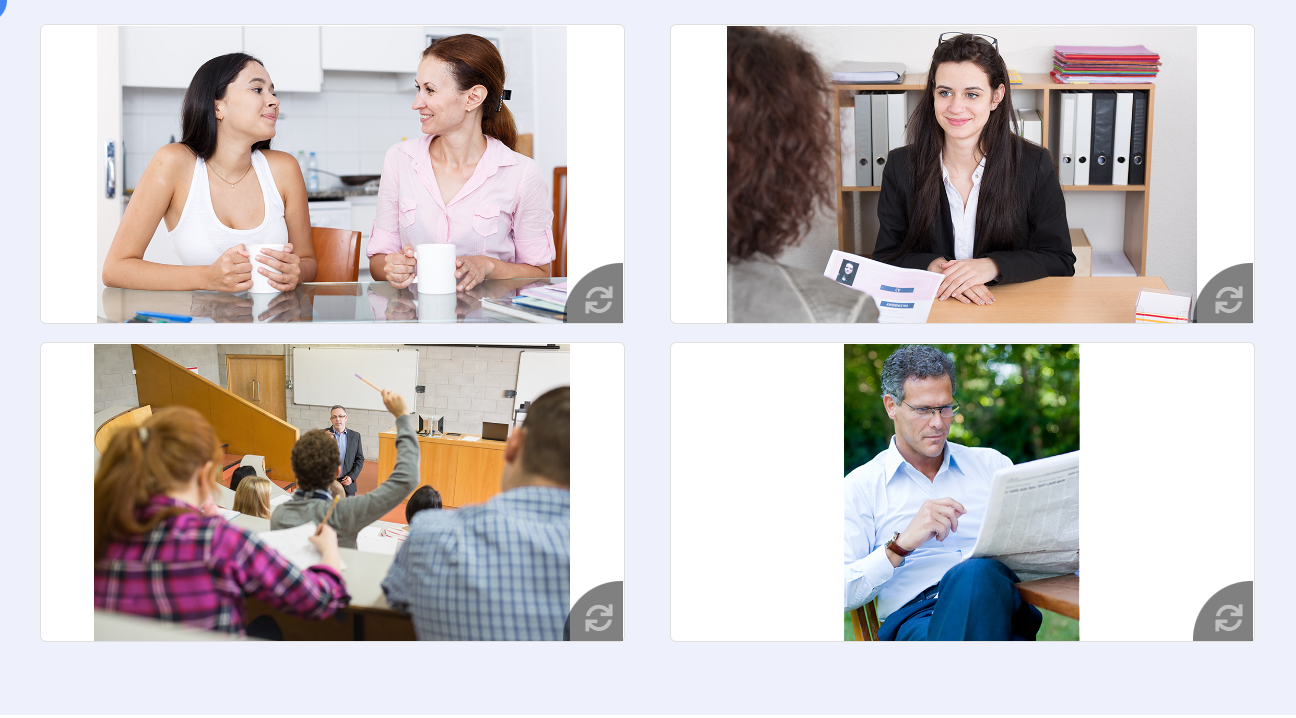 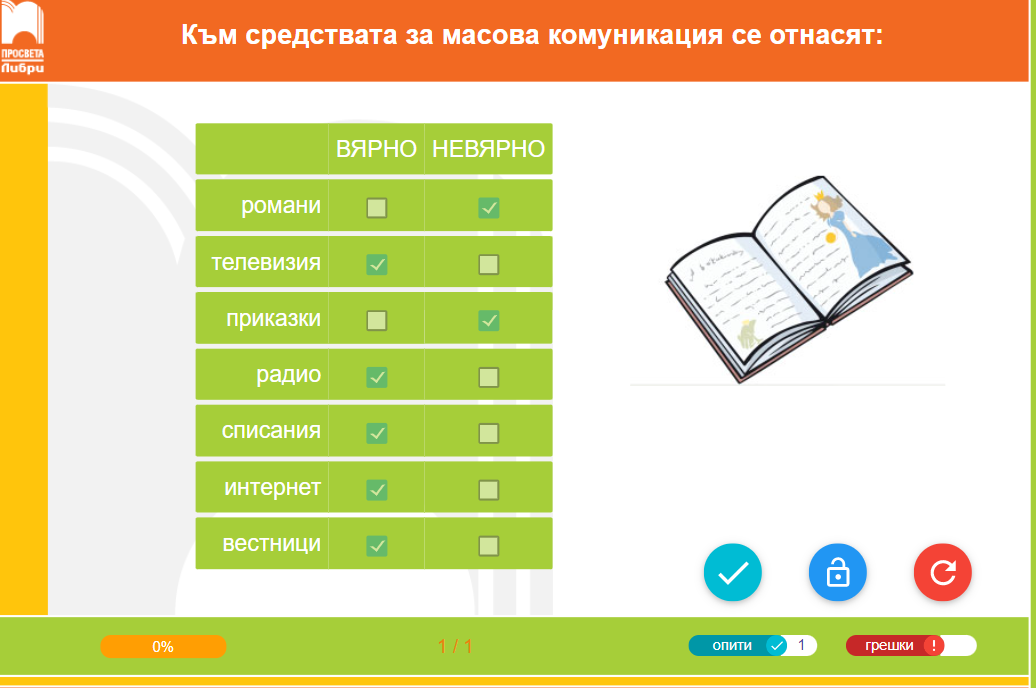 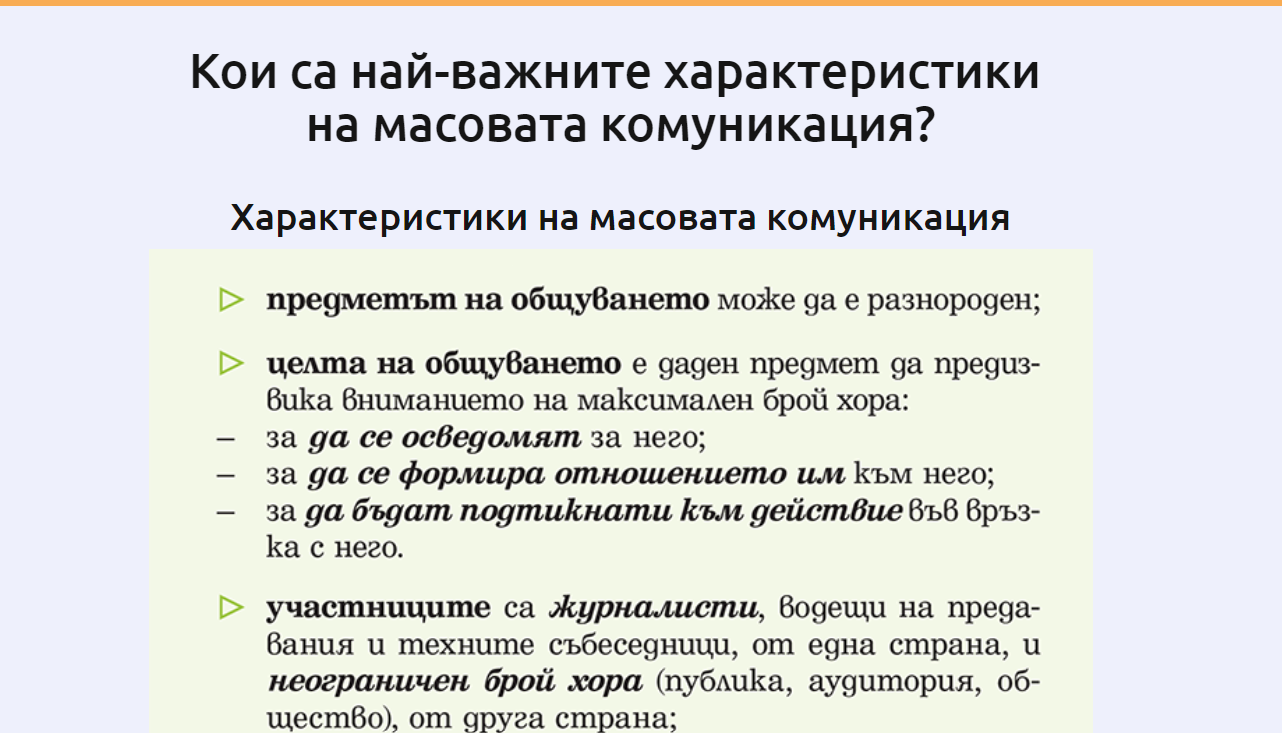 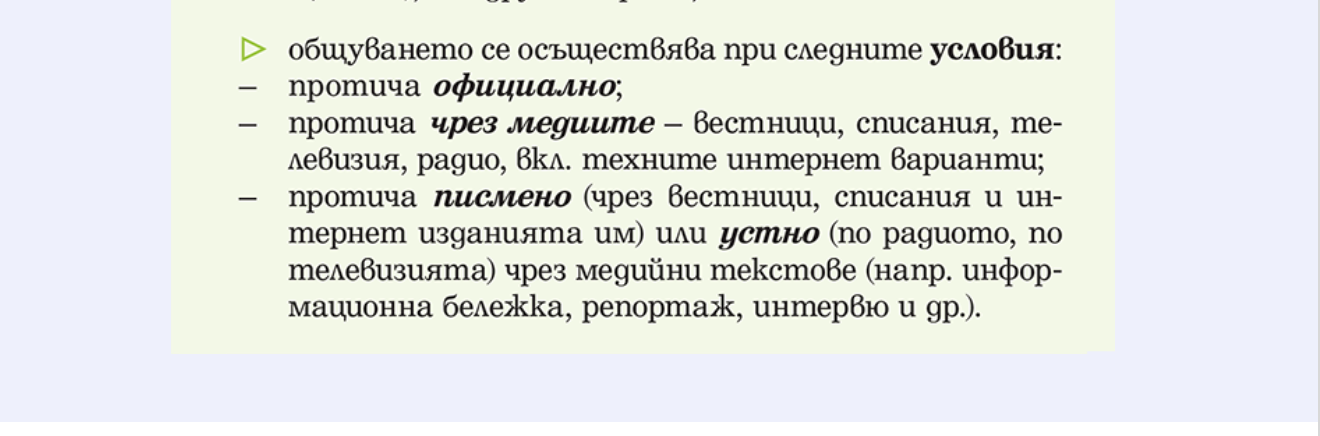 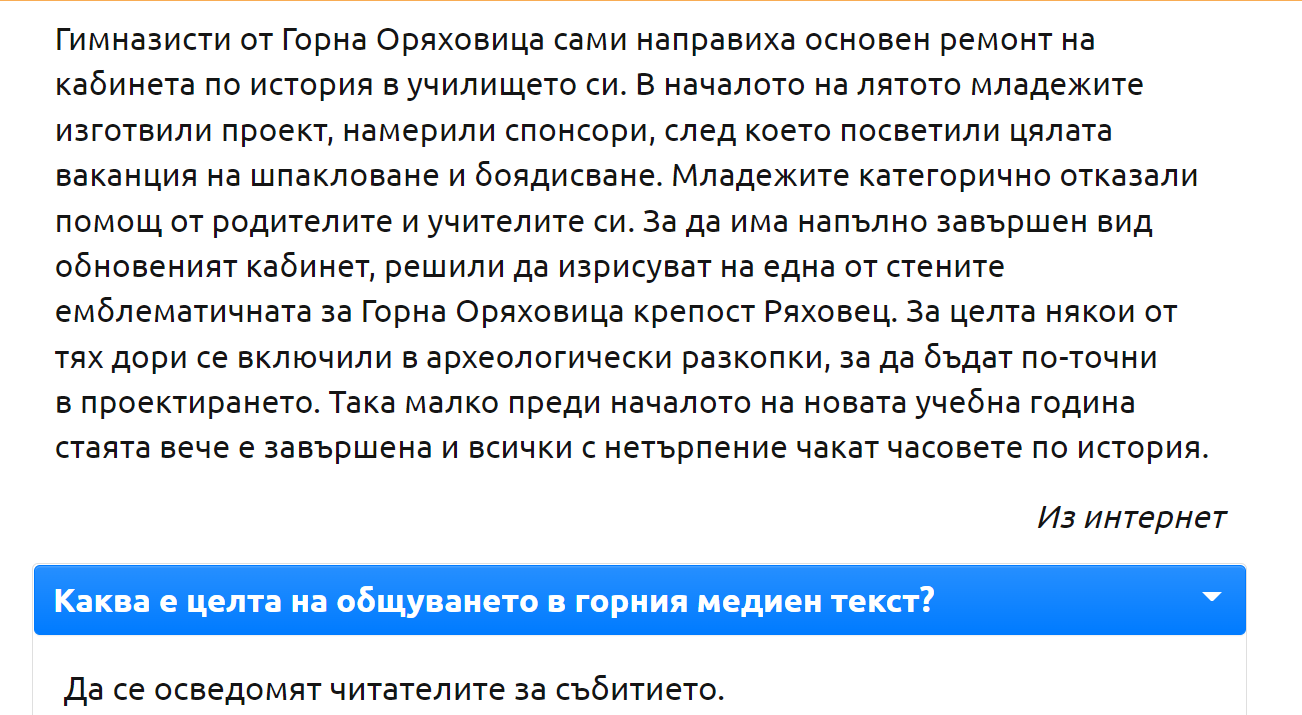 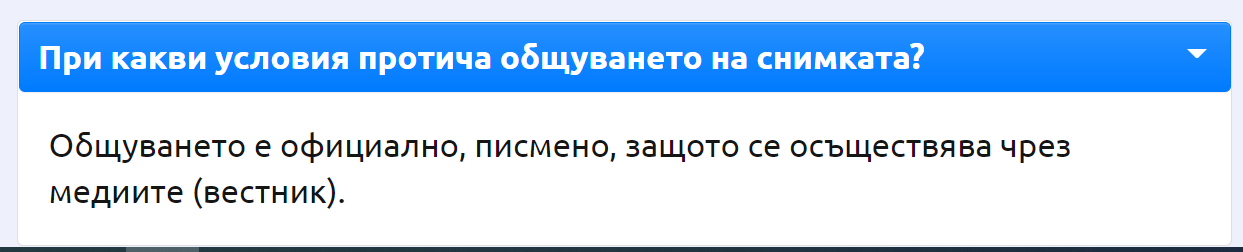 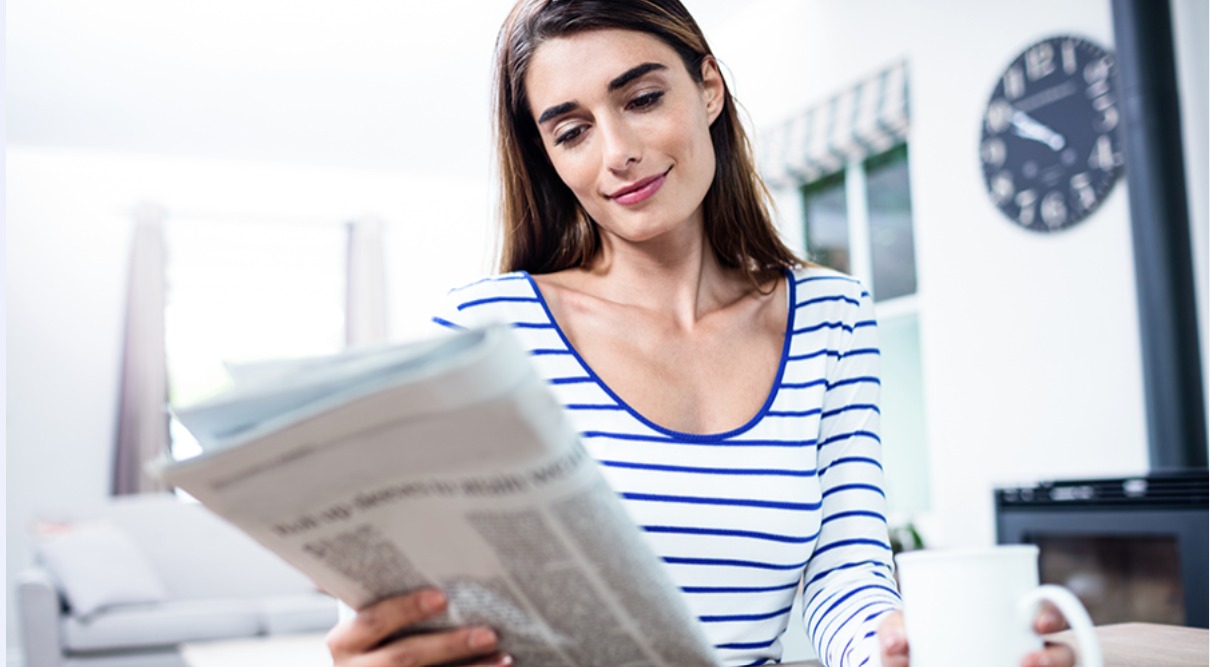 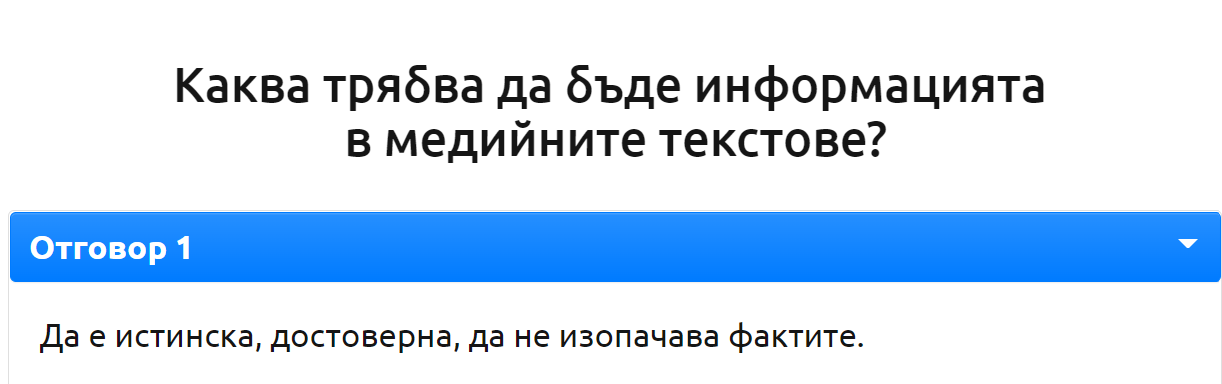 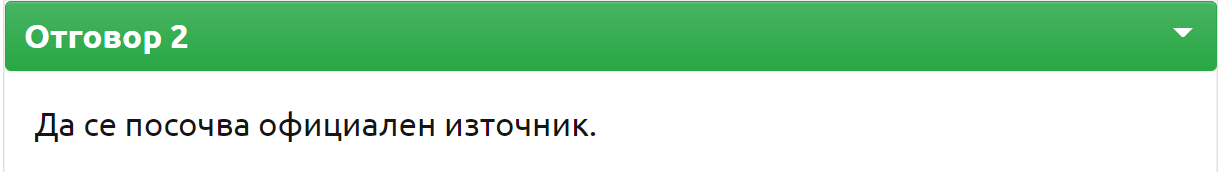 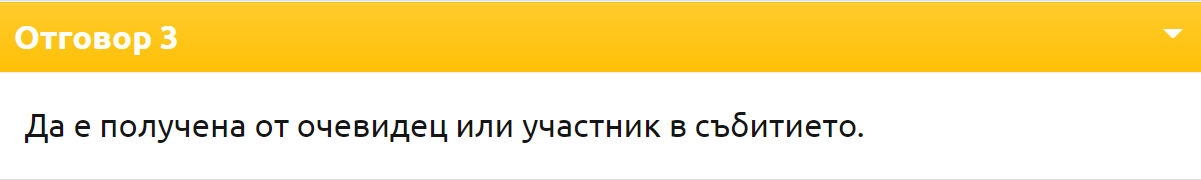 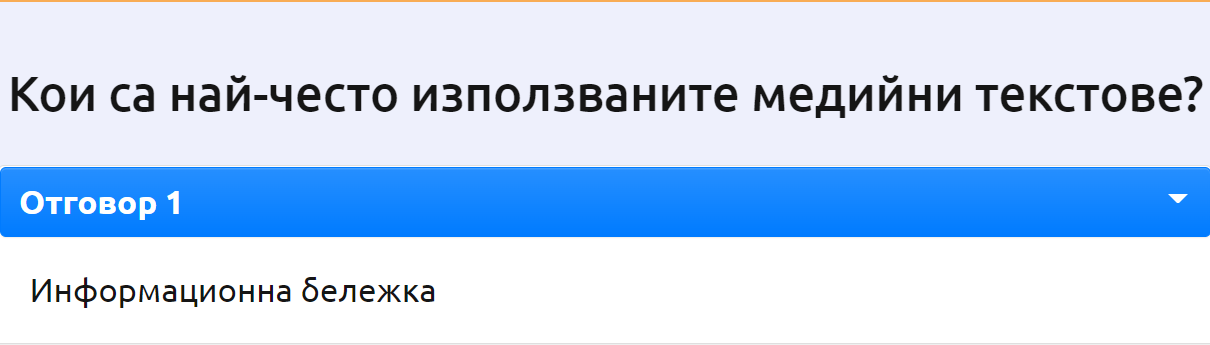 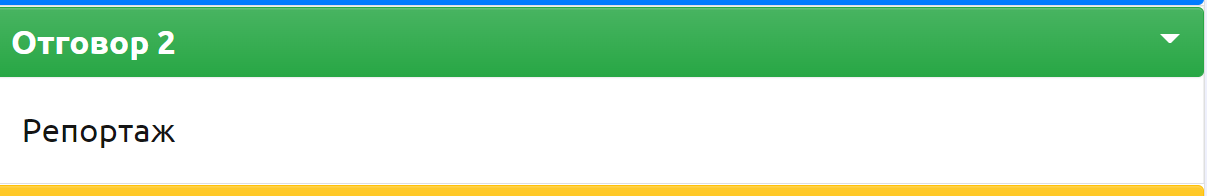 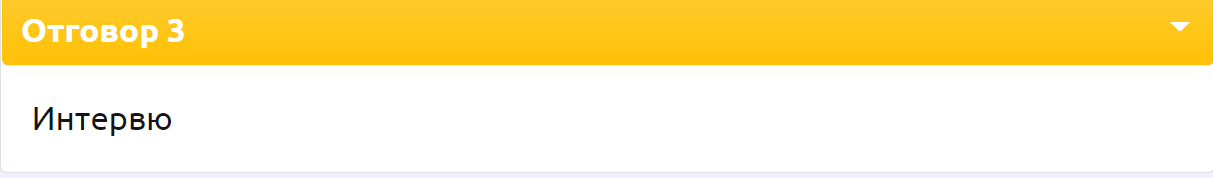 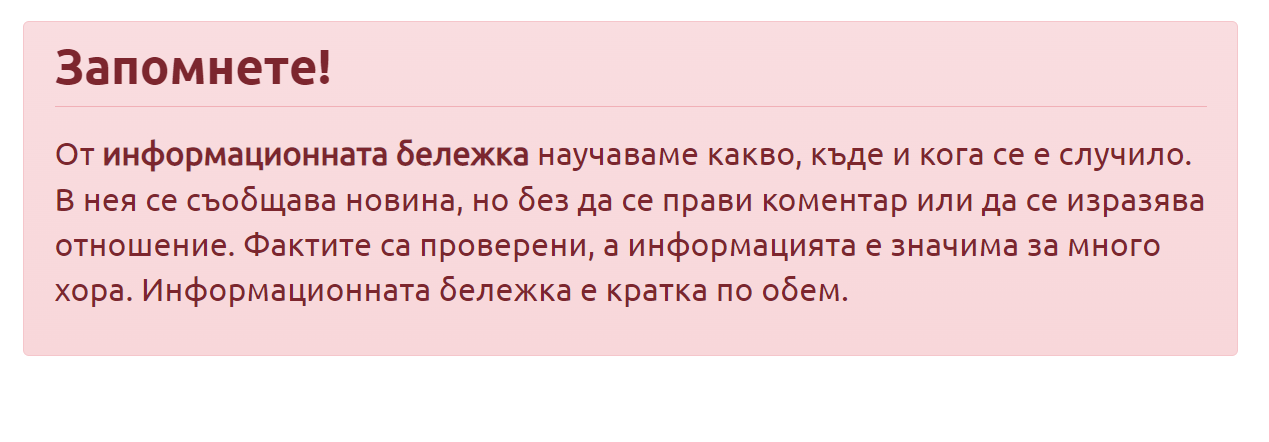 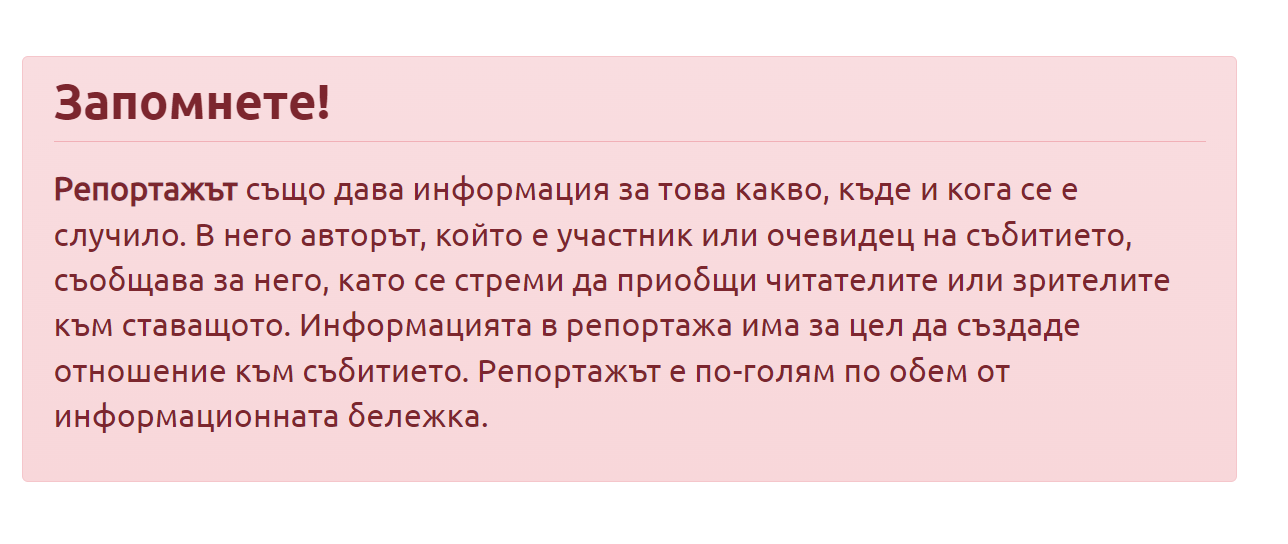 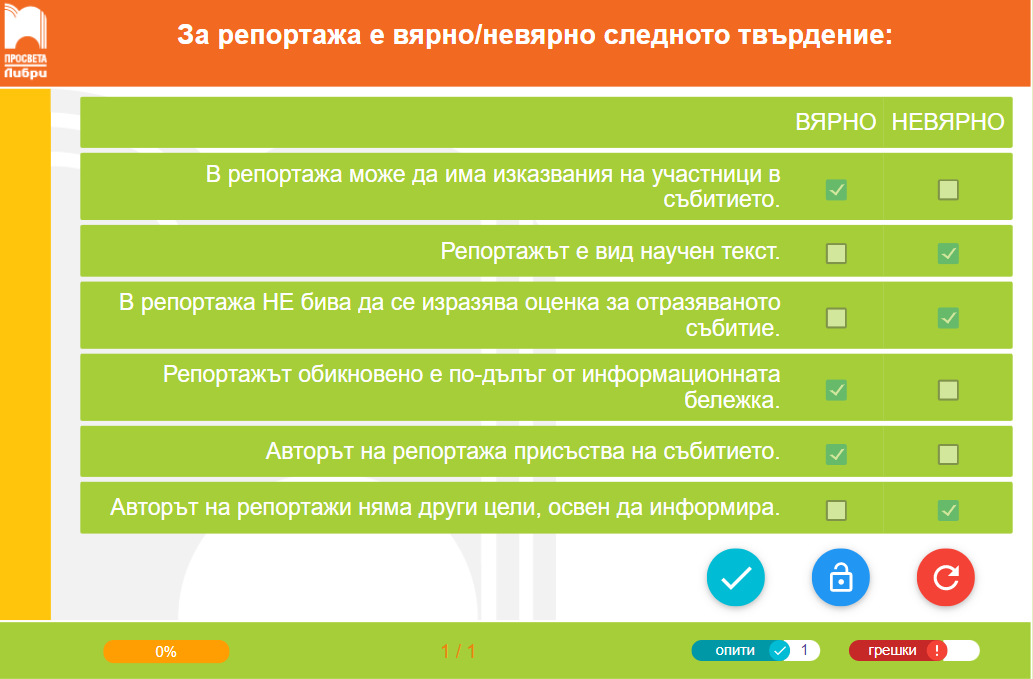 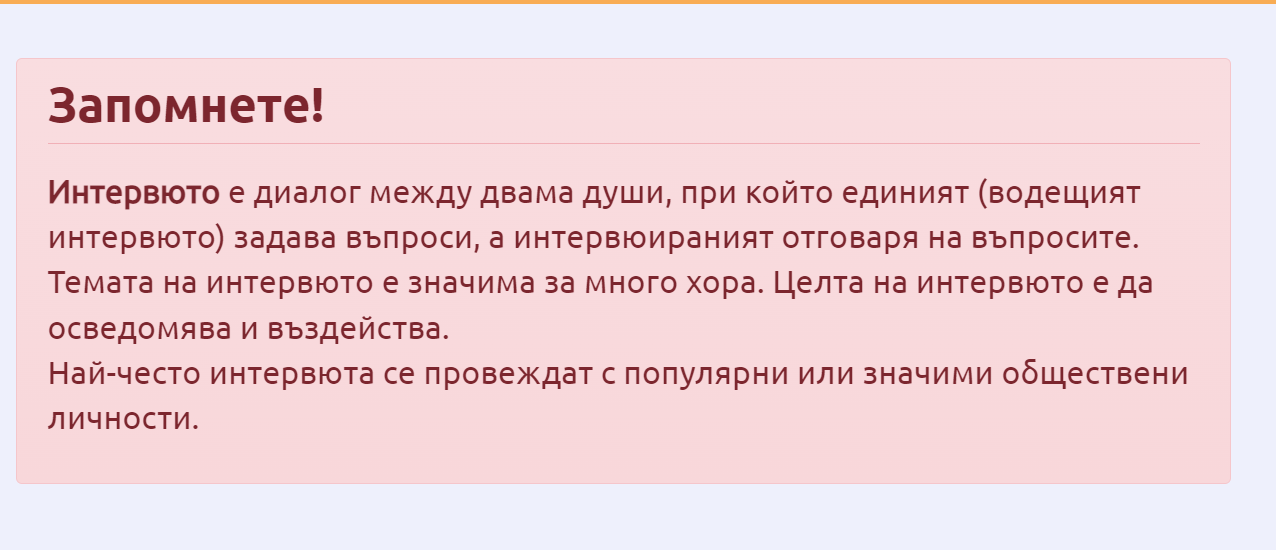 РЕШЕТЕ ЗАДАЧИТЕ
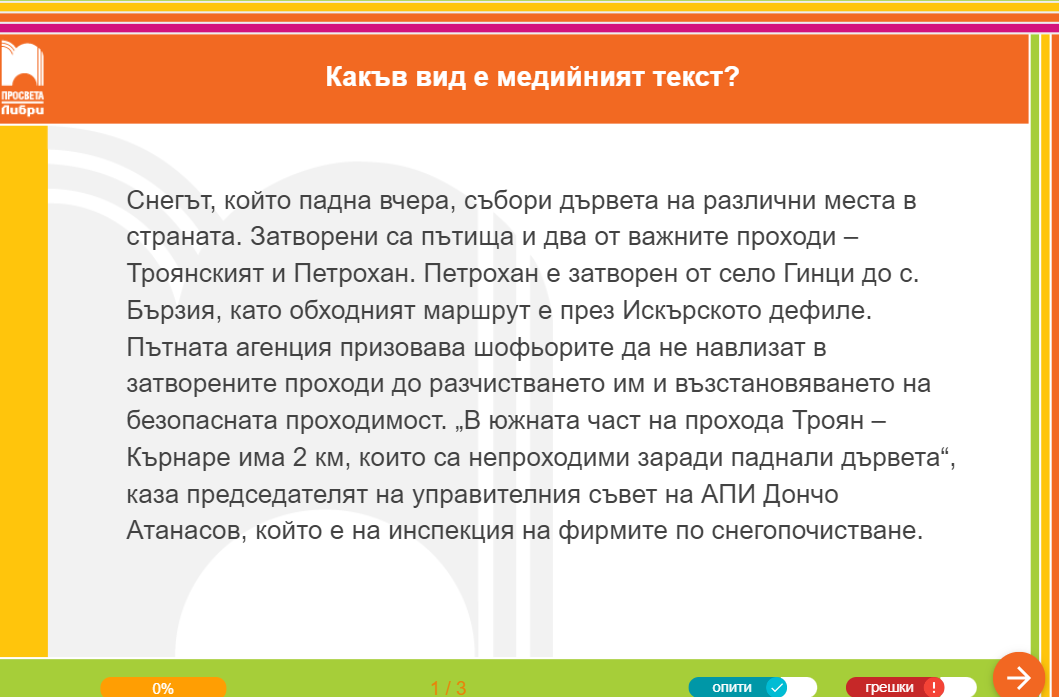 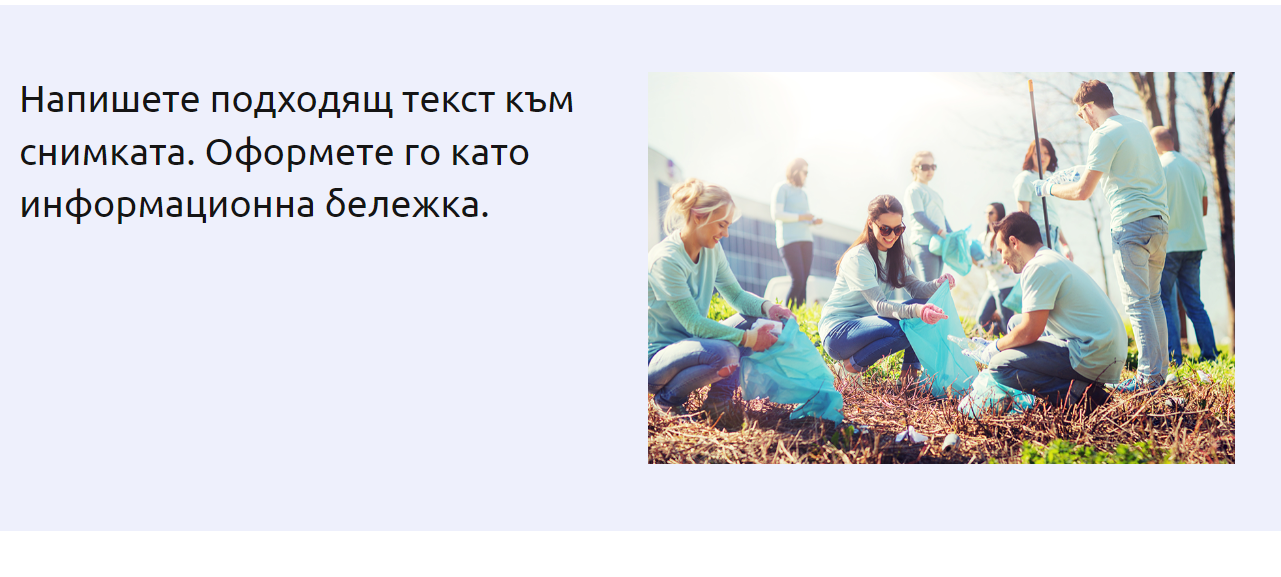 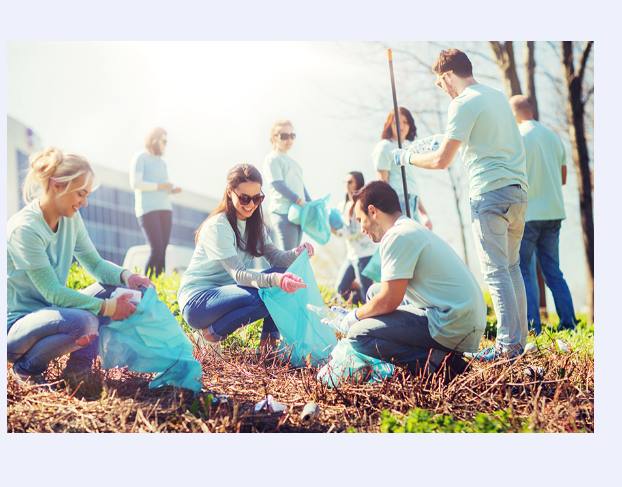 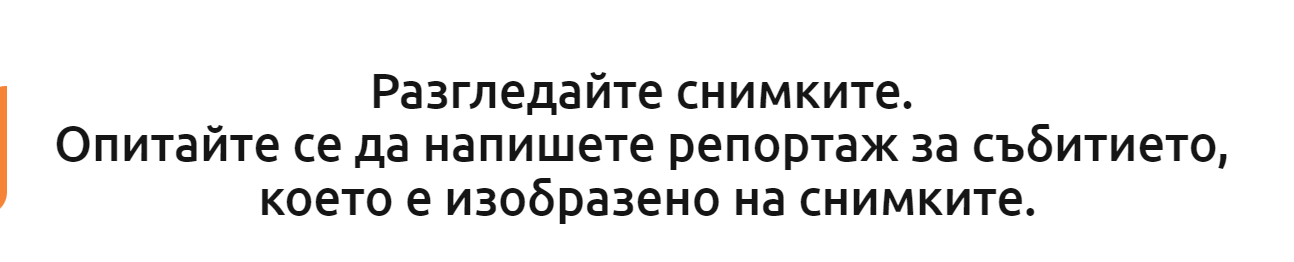 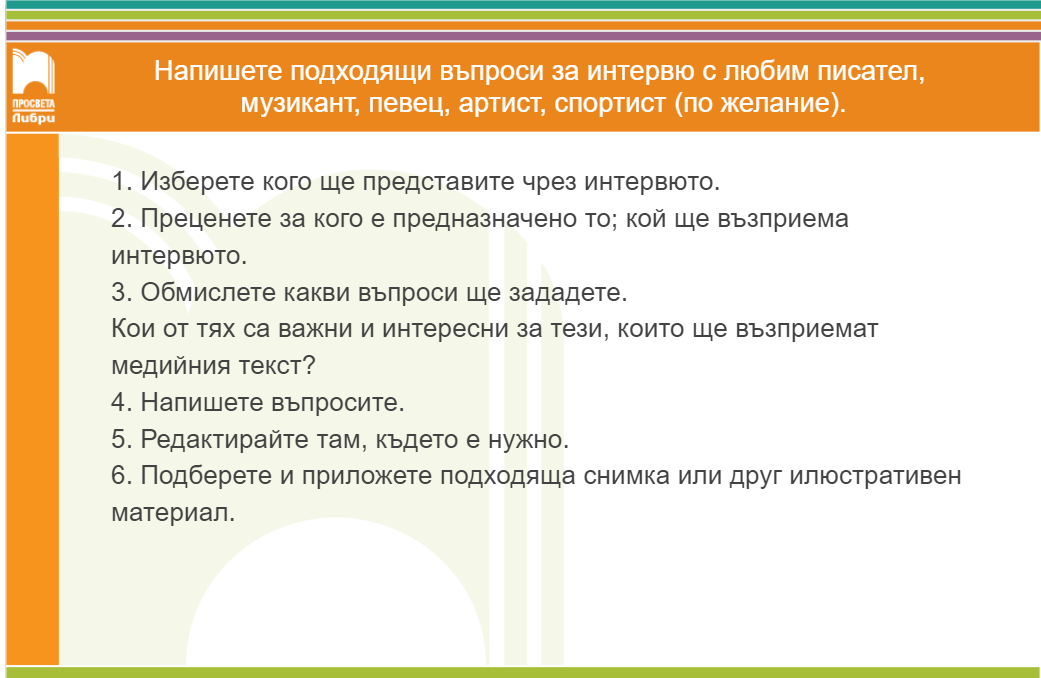